Specijalistički rad
Dušan Radoičić
Napredni standard Enkripcije - AES
DES & AES
DES-Data Encryption Standard
‘70-te godine…
1990.godina.
DES je spor i nije siguran.
3DES je sigurniji, ali sporiji.
Nadmetanje za AES
1997. godine se traži novi algoritam.
Zahtjevi.
15 kandidata učestvuje u nadmetanju.
DES vise nije standard.
2001. godine – finale.
Pobjednik Rijndael!
Osnovni pojmovi
Blok (ulaz, izlaz), ključ.
Nizovi bajta.
Stanje



Niz kolona(riječi): w0, w1, w2, w3.
Matematički preduslovi
Konačna polja
Teorema 1. Polje reda m postoji samo ako je m stepen prostog broja tj m=pn gdje je n prirodan broj, a p prost broj koji nazivamo karakteristikom konačnog polja.
Polinomijalna reprezentacija:

GF(28)
Sabiranje
Matematički preduslovi 1
Množenje 
Korak 1. Standardno množenje



Korak 2. Nesvodljivi polinom:
Matematički preduslovi 2
Množenje 
Korak 3. Svođenje





	Dalje, zamjenom dobijamo:
Matematički preduslovi 3
Invertovanje






Prošireni Euklidov algoritam
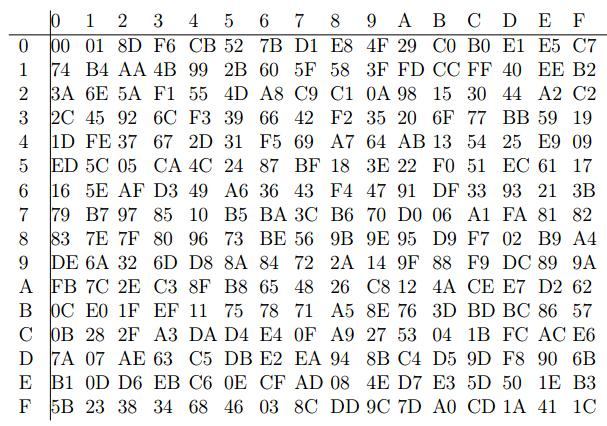 Algoritam
Nb = 4 tj. broj 32-bitnih riječi u bloku.
Nk = 4, 6, 8 tj. broj 32-bitnih riječi u ključu.
Nr = 10, 12, 14, zavisno od dužine ključa.
4 bajt-orjentisane operacije:
1. Dodavanje etapnog ključa u stanje,
2. Zamjena bajtova koristeći S-BOX-ove,
3. Pomijeranje vrsta u nizu stanja,
4. Miješanje podataka svake kolone u stanju.
Enkripcija
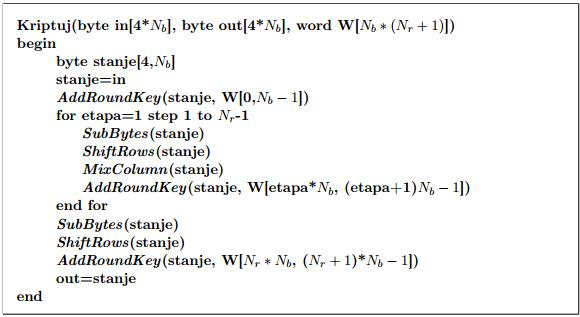 Izvođenje etapnih ključeva
Zavisno od broja etapa, potrebno nam je 11, 13 odnosno 15 etapnih ključeva tj. po jedan više od broja etapa.
Ovi ključevi su smješteni u niz riječi W. 
AddRoundKey() - dodavanje etapnog ključa se vrši tako što se uzimaju redom po 4 riječi(32 bita) i XOR-uju sa kolonama matrice stanja.
Izvođenje etapnih ključeva 1
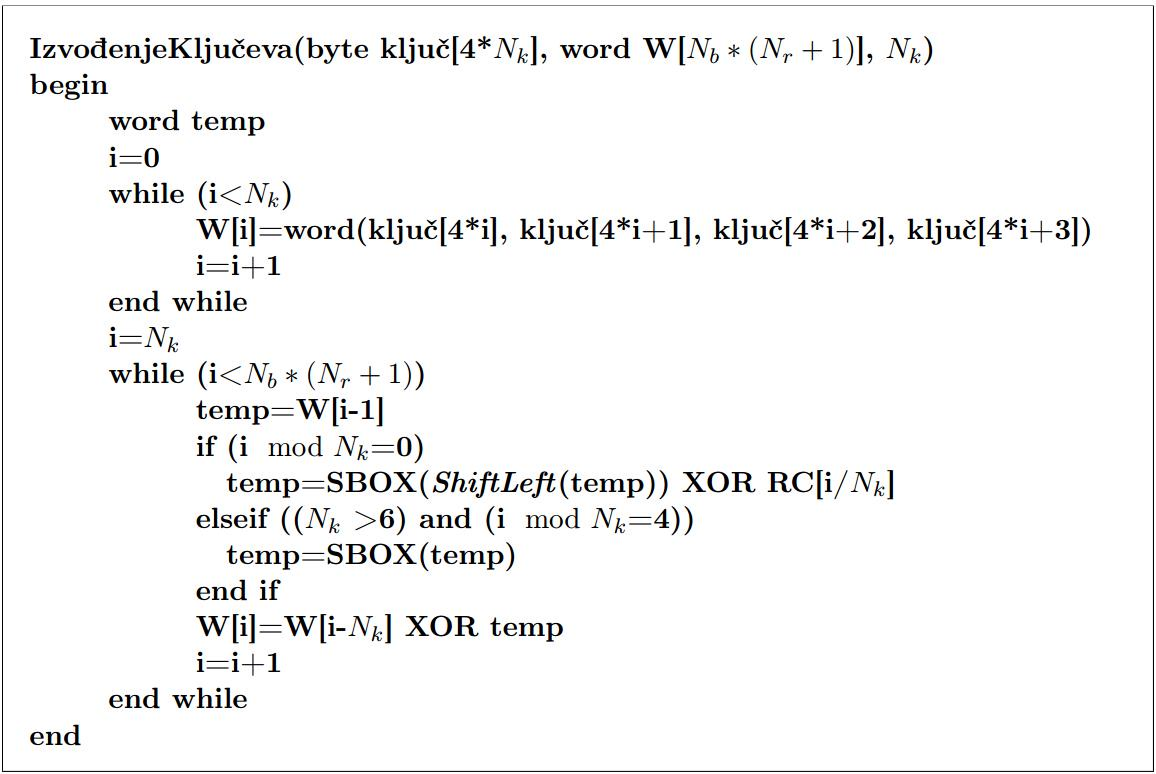 SubBytes() transformacija
Konfuzija – S-Box.
Korak 1. Inverz iz GF(28).
Korak 2. Transformacija:
SubBytes() transformacija
S-Box:
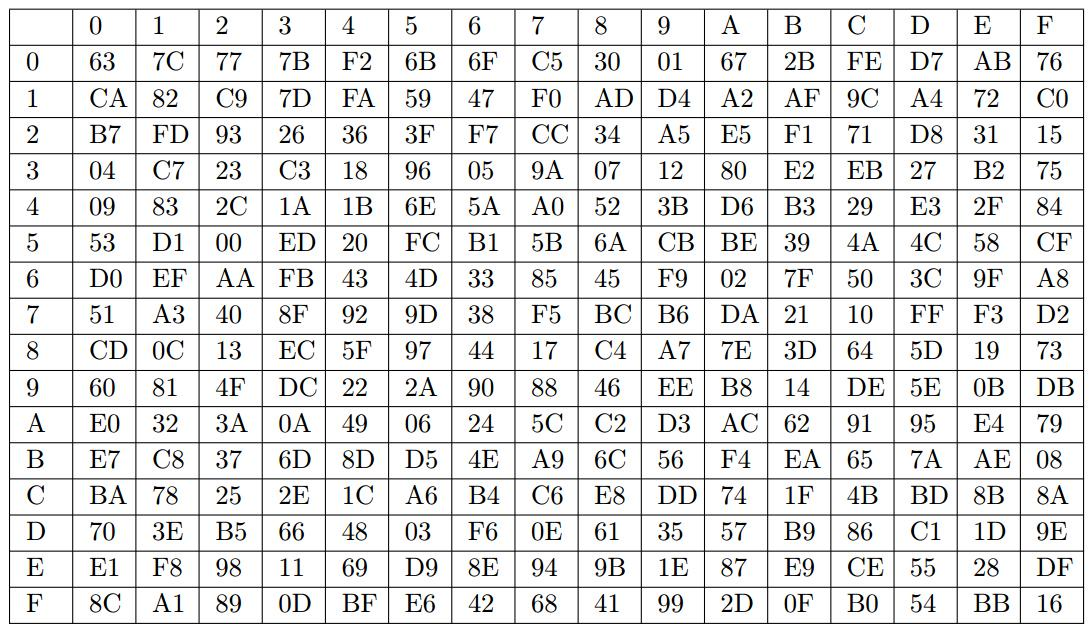 ShiftRows() transformacija
Difuzija 1.
Ciklično pomijeranje bajtova.
ShiftRows()
MixColumn() transformacija
Difuzija 2.
Svaka kolona stanja se množi kao:
Dekripcija
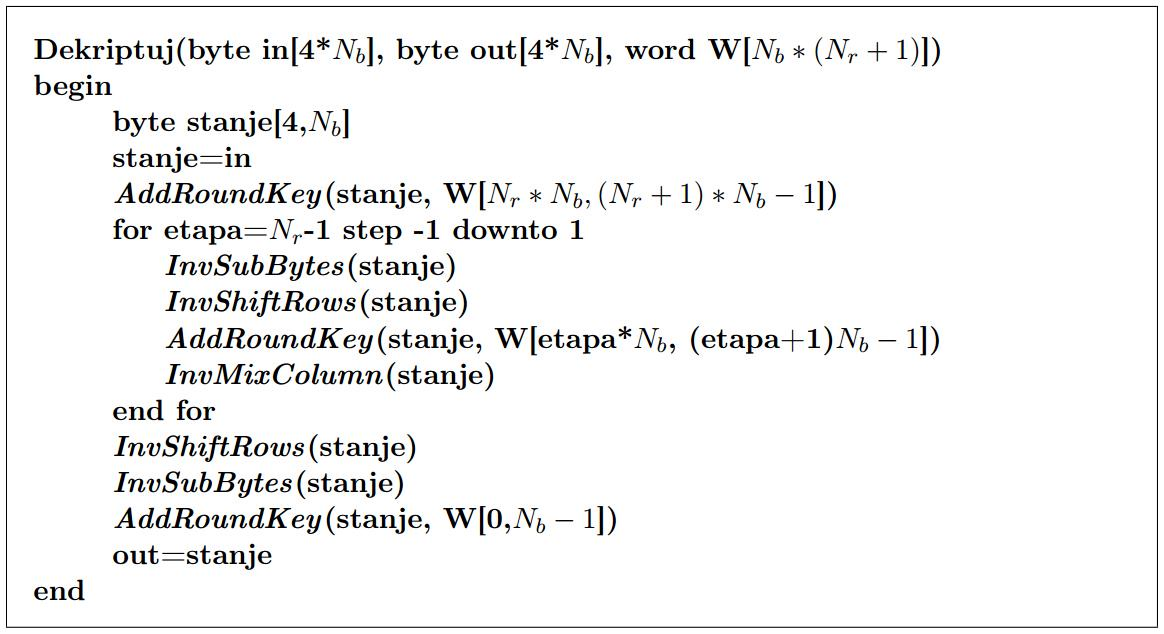 InvAddRoundKey()
Etapni ključevi se formiraju po totalno istoj šemi kao za enkripciju.
Razlika je u redosledu kojim se etapni ključevi dodaju.
Kod dekripcije počinjemo od poslednjeg.
InvMixColumn() transformacija
Kod inverzne MixColumn() transformacije jedina razlika je što koristimo inverznu matricu od one iz početne transformacije:
InvShiftRows() transformacija
Ciklično pomijeranje bajtova o obrnutom redosledu u odnosu na originalnu ShiftRows() transformaciju:
InvShiftRows()
InvSubBytes() transformacija
Pravimo inverzni S-Box.
Korak 1. Inverzna transformacija:






Korak 2. Za svaki dobijeni element računamo multiplikativni inverz.
InvSubBytes() transformacija
Inverzni S-Box
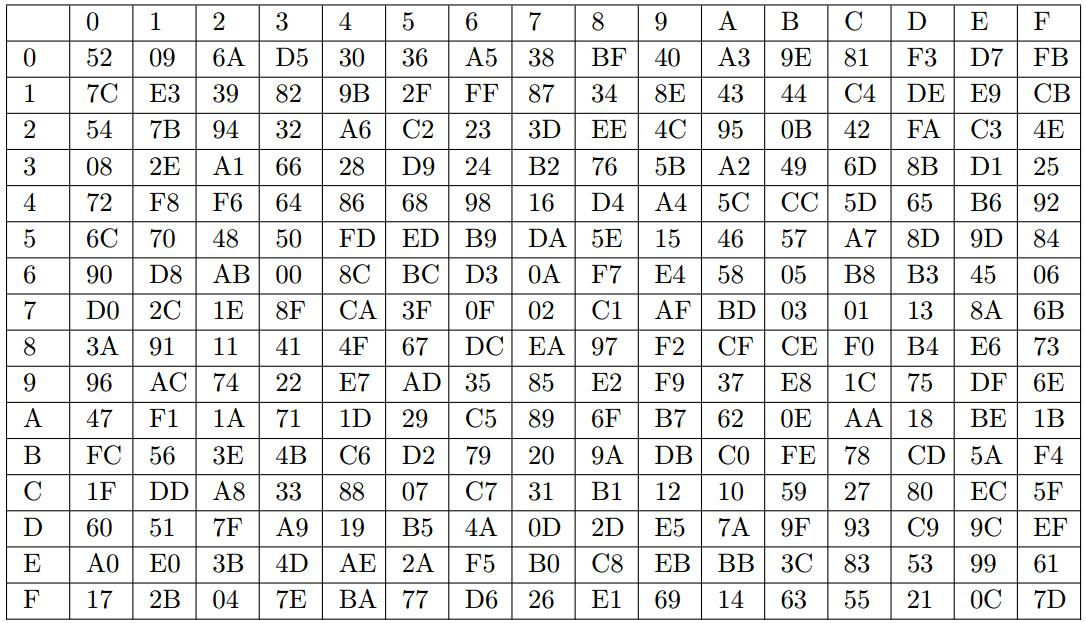 Bezbjednost AES-a
Manji broj etapa.
Side-channel.
Key-related.
Režim rada
ECB - Electronic Code Book
	Osnova svake simetrične blok šifre. Svaki blok se kriptuje istim ključem zasebno.
CBC – Cipher block chaining
IBM 1976. godine.
Najrasprostranjeniji mod.
Initialization vector IV.
Režim rada
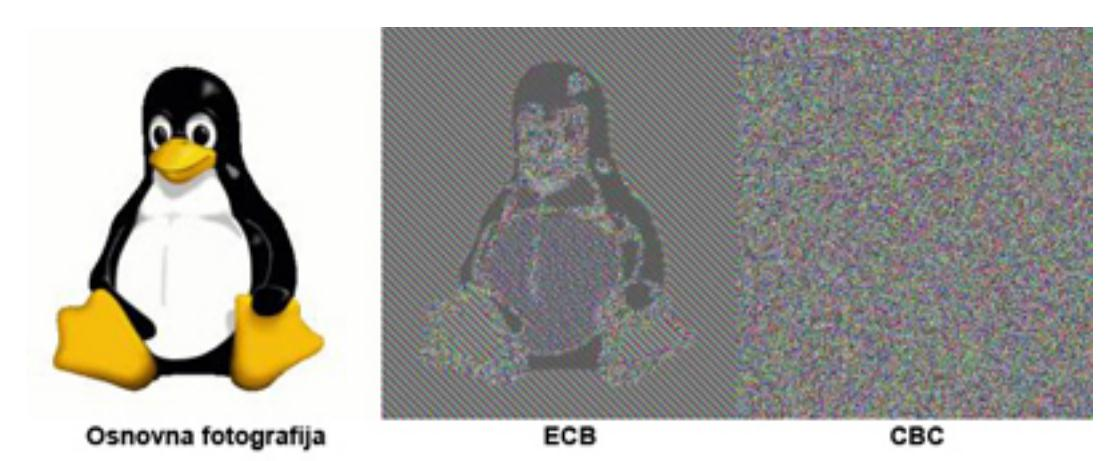 Zaključak
Svante Seleborg
Bruce Schneier